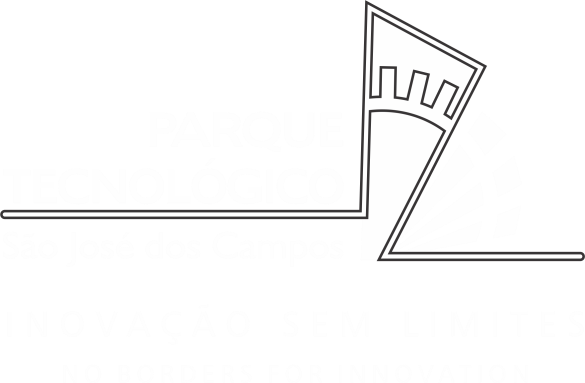 PITCH 10 STEPS
4
1
3
2
5
Tamanho de mercado
Modelo de Negócios
Introdução
Solução
O Problema
8
9
7
10
6
Resultados atingidos
7
6
Time
Fechamento
Investimento
Competidores
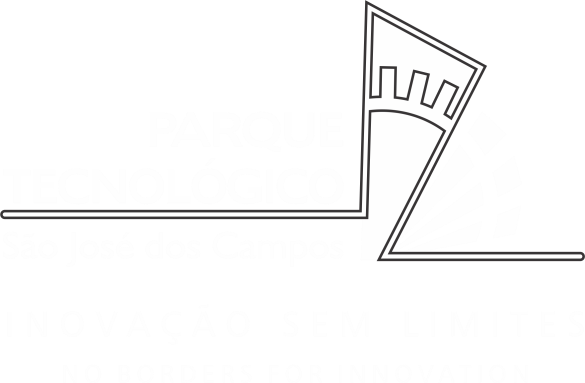 STEP BY STEP
1
Comece com seu nome (por escrito também)
Introdução
Nome da empresa (por escrito também)
Pequena descrição sobre o que a sua empresa faz
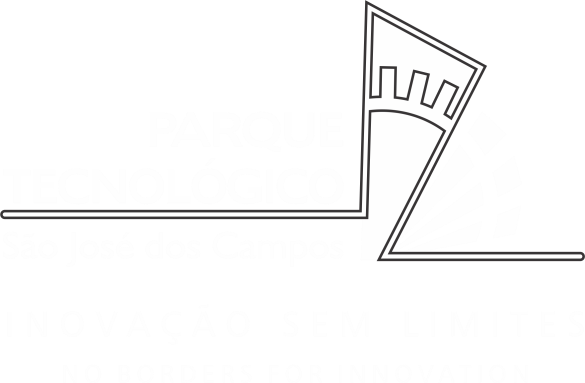 STEP BY STEP
ROTEIRO DO PITCH
2
O Problema
Problema Identificado: descreva o problema encontrado no mercado que você está tentando resolver
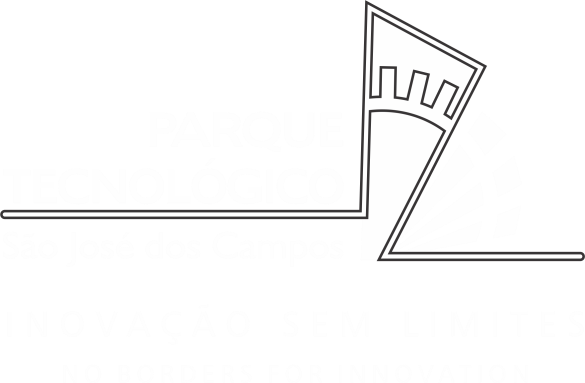 STEP BY STEP
ROTEIRO DO PITCH
3
Tamanho de mercado
Para o mercado onde atua:
Mostre gráfico com tamanho do mercado, e o seu crescimento (se tiver essa informação)
Coloque fontes da informação, ou racional da estimativa
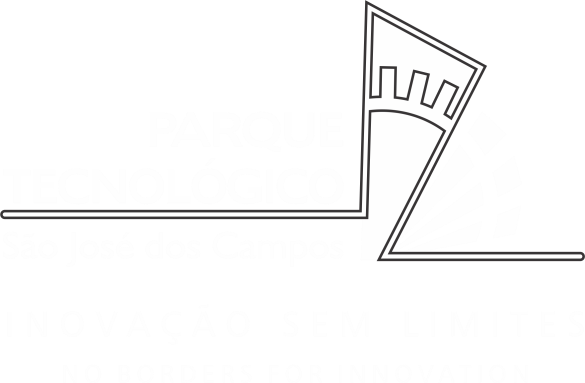 STEP BY STEP
ROTEIRO DO PITCH
4
Como resolver o problema
Solução
Como você pretende resolver o problema?
Utilize imagens, telas, vídeos para exemplificar. Caso utilize vídeo, lembre que o seu tempo é curto.
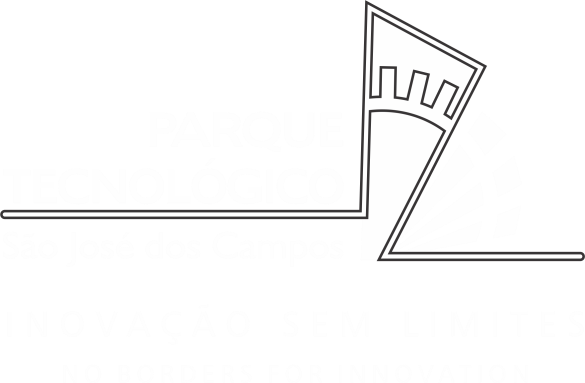 STEP BY STEP
ROTEIRO DO PITCH
5
6
Modelo de Negócios
Modelo de Negócios (como se ganha $)
Como você faz para ganhar dinheiro?
Procure apresentar de 1 a 3 fontes de receita
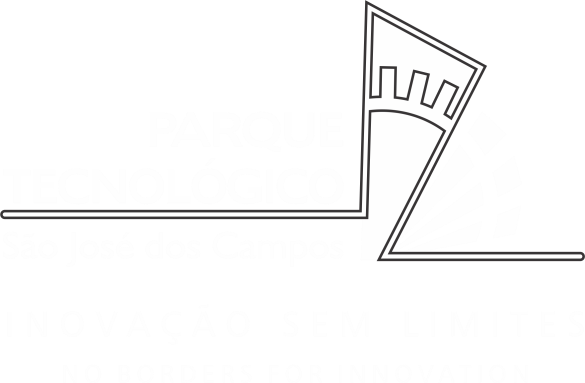 STEP BY STEP
ROTEIRO DO PITCH
6
7
Qual é (objetivamente) o diferencial do seu negócio?
Competidores
Qual é a sua vantagem competitiva: pioneirismo, produto, tecnologia, patentes, estratégia comercial, praça, preço, parceria, logística, etc.
Por quê você é melhor ou diferente?
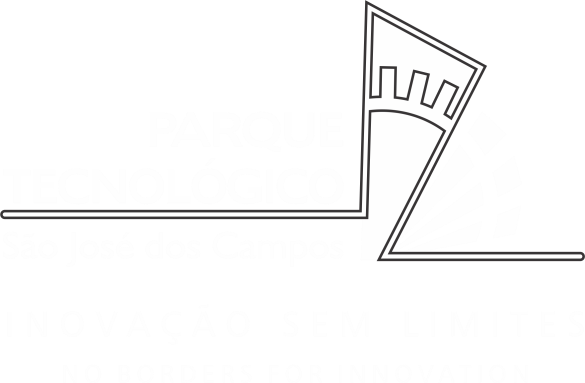 STEP BY STEP
ROTEIRO DO PITCH
7
O que você fez até o momento?
Resultados atingidos
Quais foram as principais conquistas?
Quais as suas principais métricas?
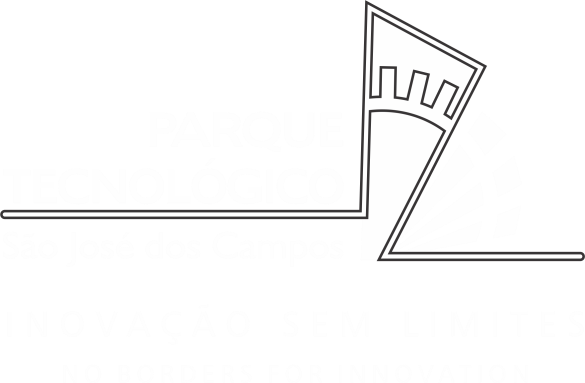 STEP BY STEP
ROTEIRO DO PITCH
8
Quem está nessa jornada com você?
Time
Quem são os fundadores?
Você tem conselheiros ou mentores? Quem são eles?
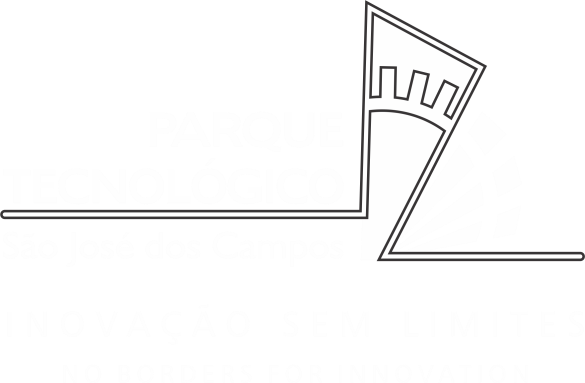 STEP BY STEP
ROTEIRO DO PITCH
9
Investimento
Você pretende captar investimento? Quanto?
Aonde você pretende investir esse dinheiro? (breve descrição)
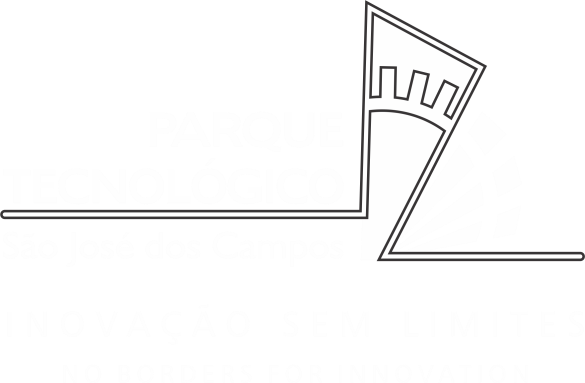 STEP BY STEP
ROTEIRO DO PITCH
10
Fechamento
Qual é  sua visão de futuro?
Qual é o seu próximo passo?